REVENUE TRENDS IN ENERGY TAXATION ACROSS THE BENELUX AND BALTIC REGIONS
Vera Mirović
University of Novi Sad, Faculty of Economics, Subotica, Republic of Serbia

Nataša Pavlović
Novi Sad School of Business, Republic of Serbia

Branimir Kalaš*
University of Novi Sad, Faculty of Economics, Subotica, Republic of Serbia
Introduction
Economists and global institutions have long recognized environmental taxation as a powerful policy tool for mitigating the environmental consequences of energy production and consumption, with a particular focus on combatting climate change. This recognition dates back to Pigou's pioneering work (1920), which laid the foundation for modern environmental economics, and continues through contemporary analyses by organizations like the OECD (OECD, 2018). 
Since the early 2000s, ecological consciousness has driven the adoption of environmental taxation frameworks, particularly within Nordic countries and the Benelux region, where such mechanisms have gained significant traction as viable policy instruments (Curtin et al., 2019). Environmental taxation has emerged as a commonly implemented policy instrument across European countries, progressively integrated by member states since the early 1990s to address mounting environmental deterioration.
Empirical results
Table 1. Descriptive analysis
Table 2. T-test results
Figure 2. Average percentage change of energy tax revenues by group
Figure 1. Annual percentage change of energy tax revenues by country
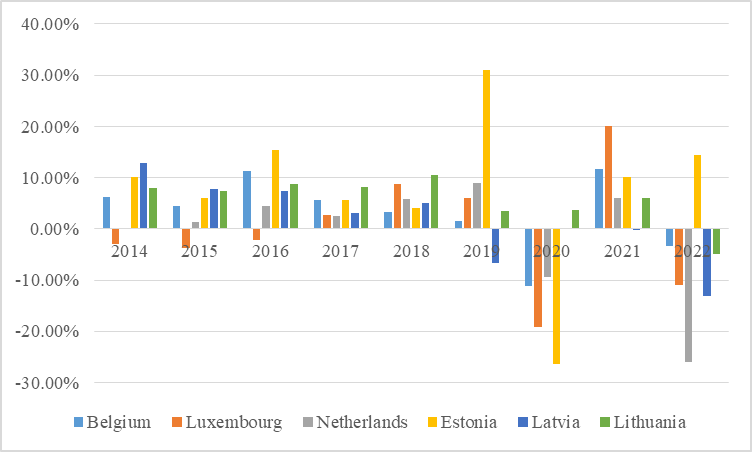 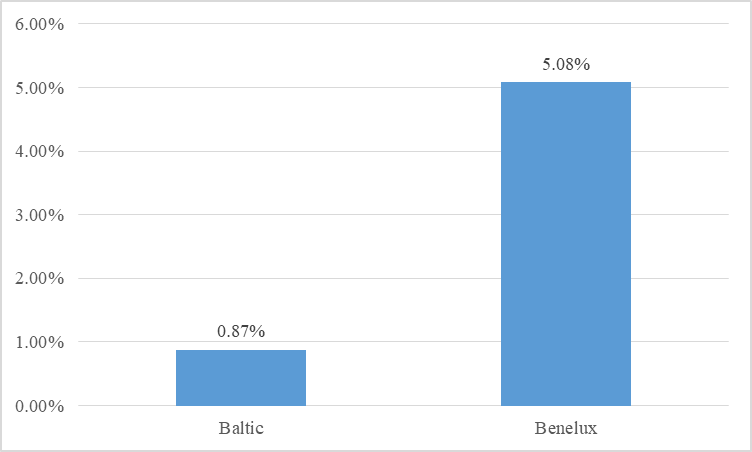 Conclusion
The comparative analysis of energy tax revenues across Benelux and Baltic countries over the period 2013–2022 reveals substantial disparities in fiscal outcomes and policy effectiveness. Using a combination of descriptive statistics, year-on-year growth data, and inferential analysis through a t-test, the study provided a comprehensive overview of how these two regional groups differ in their ability to generate revenue through energy taxation. Benelux countries—most notably the Netherlands and Belgium—demonstrated significantly higher average energy tax revenues, greater absolute revenue values, and larger-scale fiscal capacity, which may be attributed to their more industrialized economies, broader tax bases, and possibly more aggressive taxation models. On the other hand, the Baltic states, while showing certain positive growth patterns (especially in Estonia), operated with much smaller fiscal volumes and exhibited greater volatility in year-to-year performance. The statistically significant differences (p < 0.001) underscore that these trends are not coincidental but rather reflect deeper structural and policy-based factors. This implies that while the Benelux countries may focus on stabilizing or fine-tuning their energy tax regimes, the Baltic nations have room for strategic development in order to enhance fiscal returns and align taxation with broader sustainability goals.